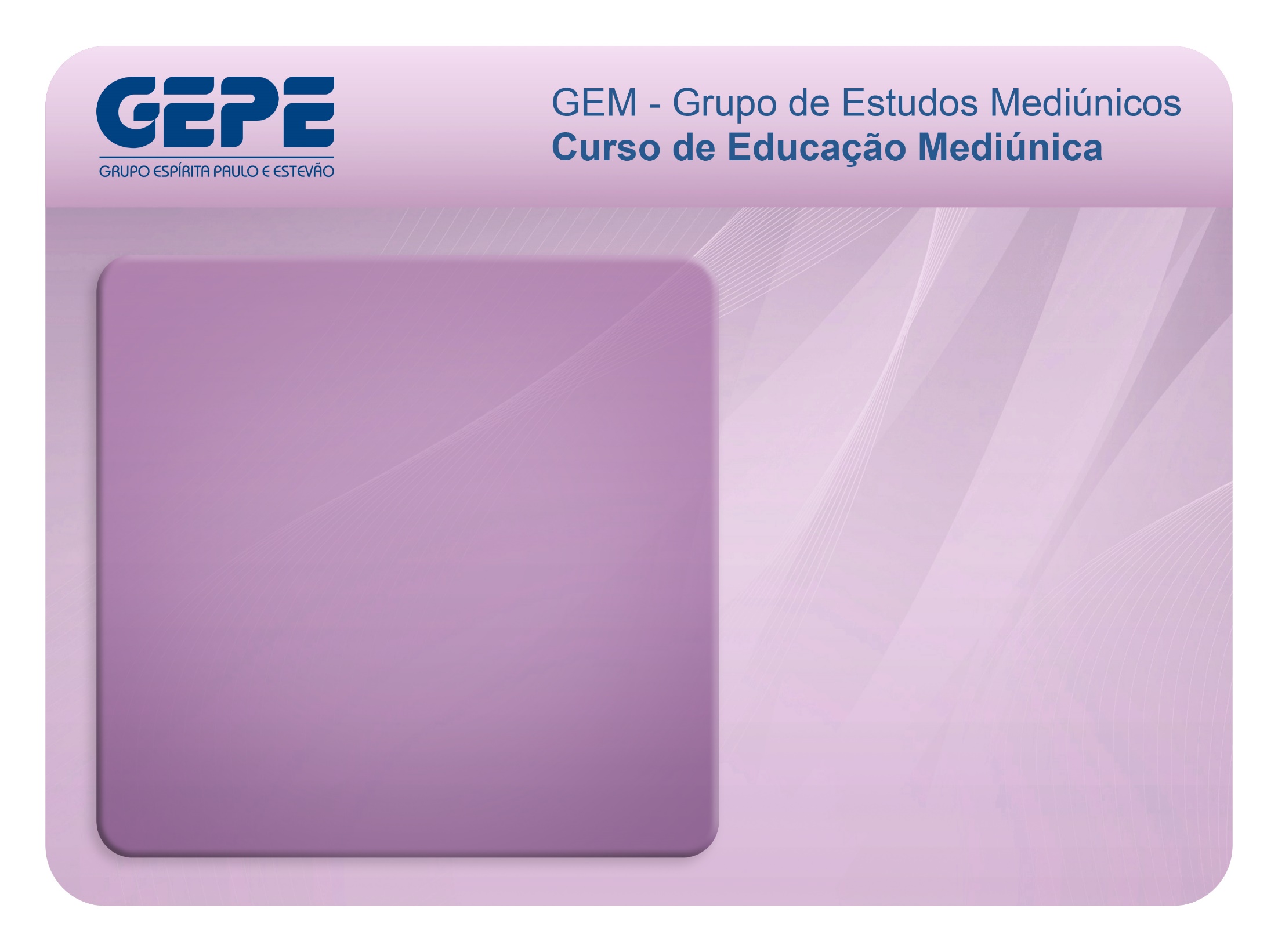 UNIDADE 3
A MEDIUNIDADE E O MÉDIUM
AULA 20
Obsessão
1
[Speaker Notes: TERCEIRA UNIDADE: A MEDIUNIDADE E O MÉDIUM
Capítulo 22 – Obsessão – I
Capítulo 23 – Obsessão - II]
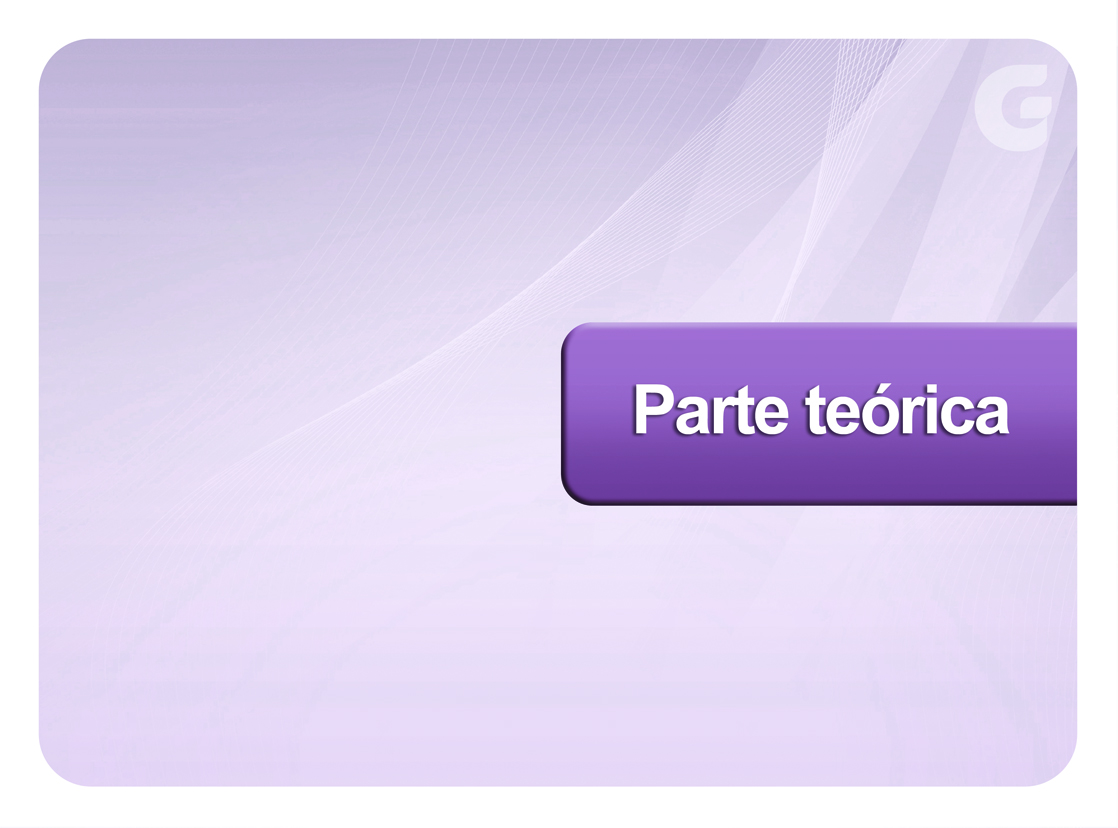 2
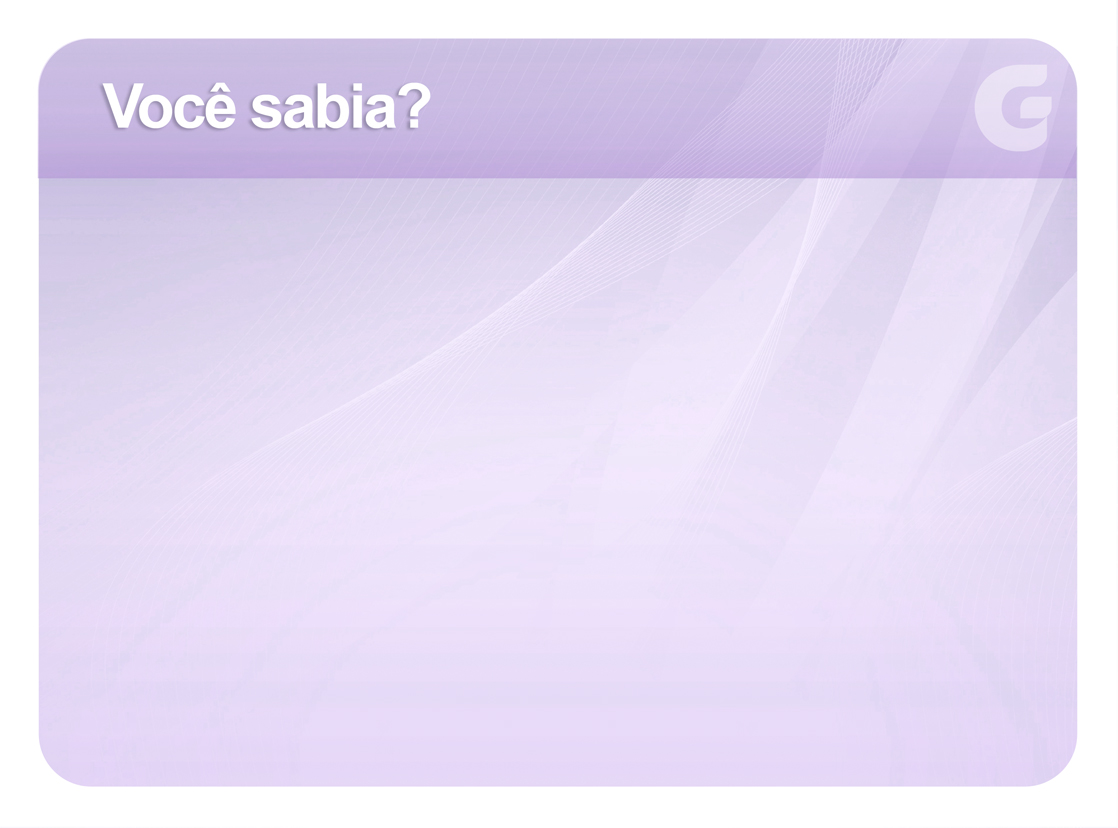 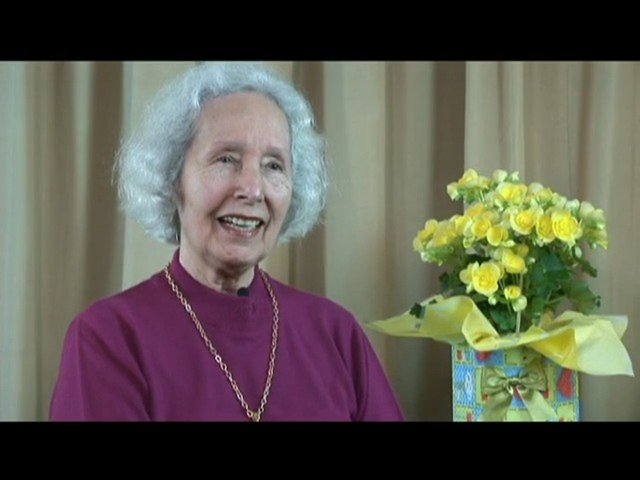 Obsessão é a ação prejudicial, insistente, dominadora, de um Espírito sobre outro
Therezinha Oliveira
3
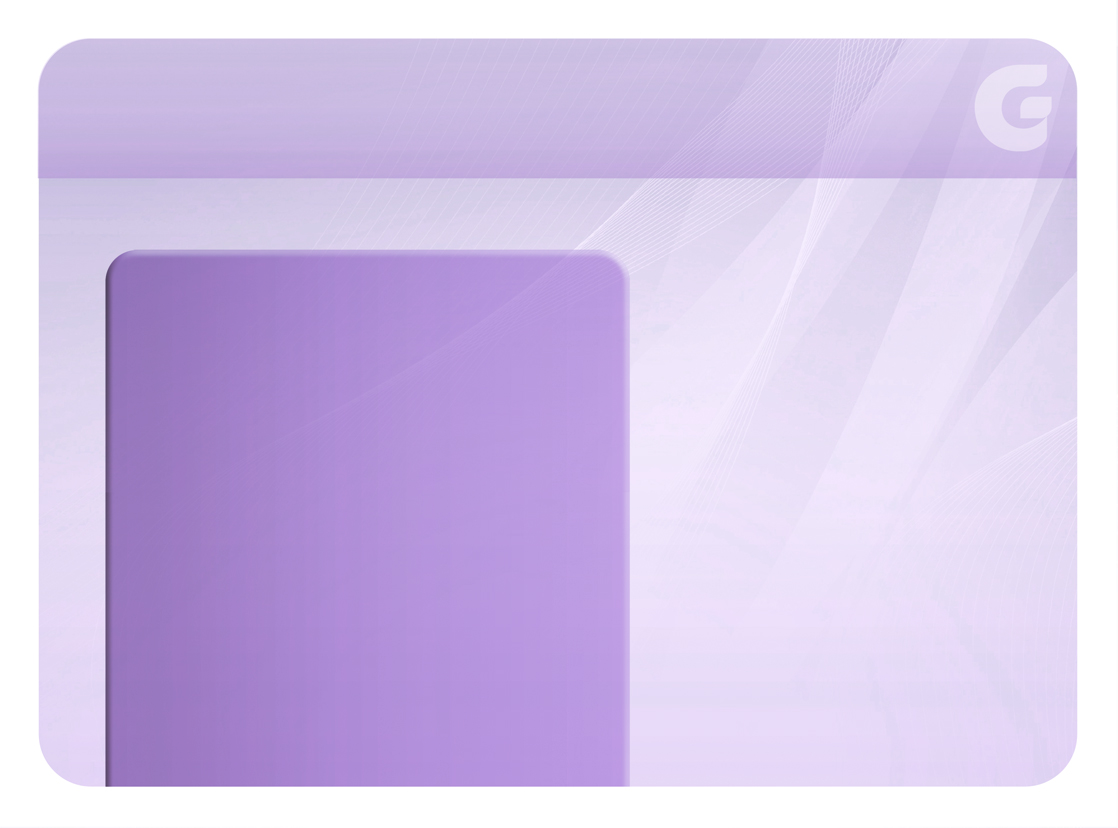 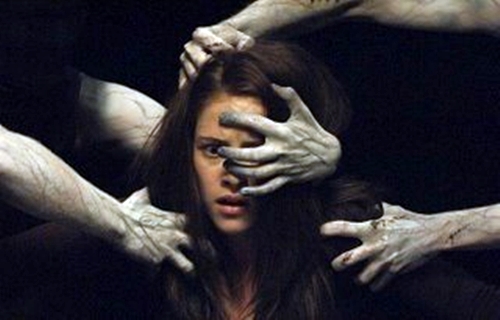 Exercida por conta própria ou a mando de terceiros
Therezinha Oliveira
4
Em alguns casos, quando a ação é intensa e continuada, pode vir a causar reflexos prejudiciais no organismo
do obsidiado Therezinha Oliveira
5
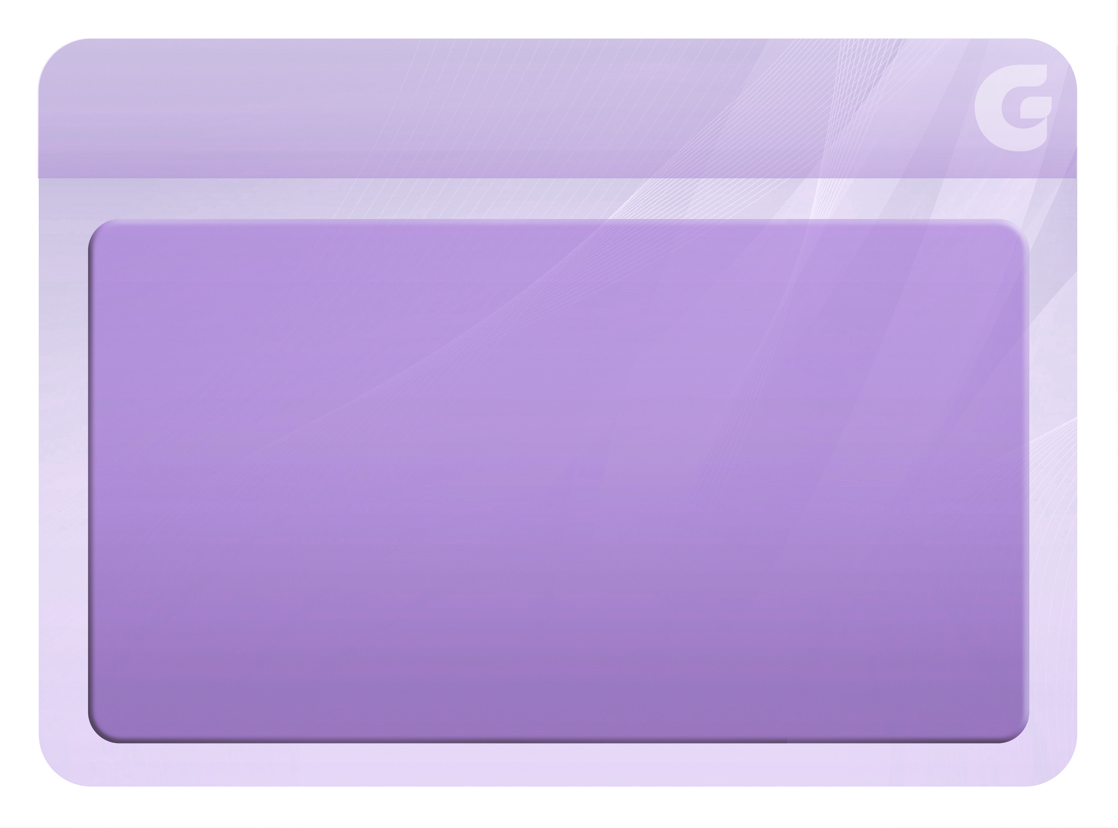 Por que acontece?
6
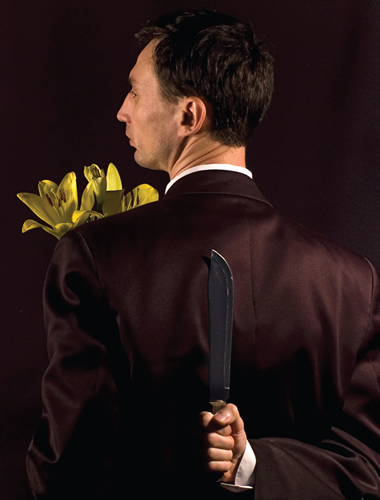 Por débito de um Espírito
para com outro Therezinha Oliveira
7
[Speaker Notes: Com origem nesta ou em outra vida.]
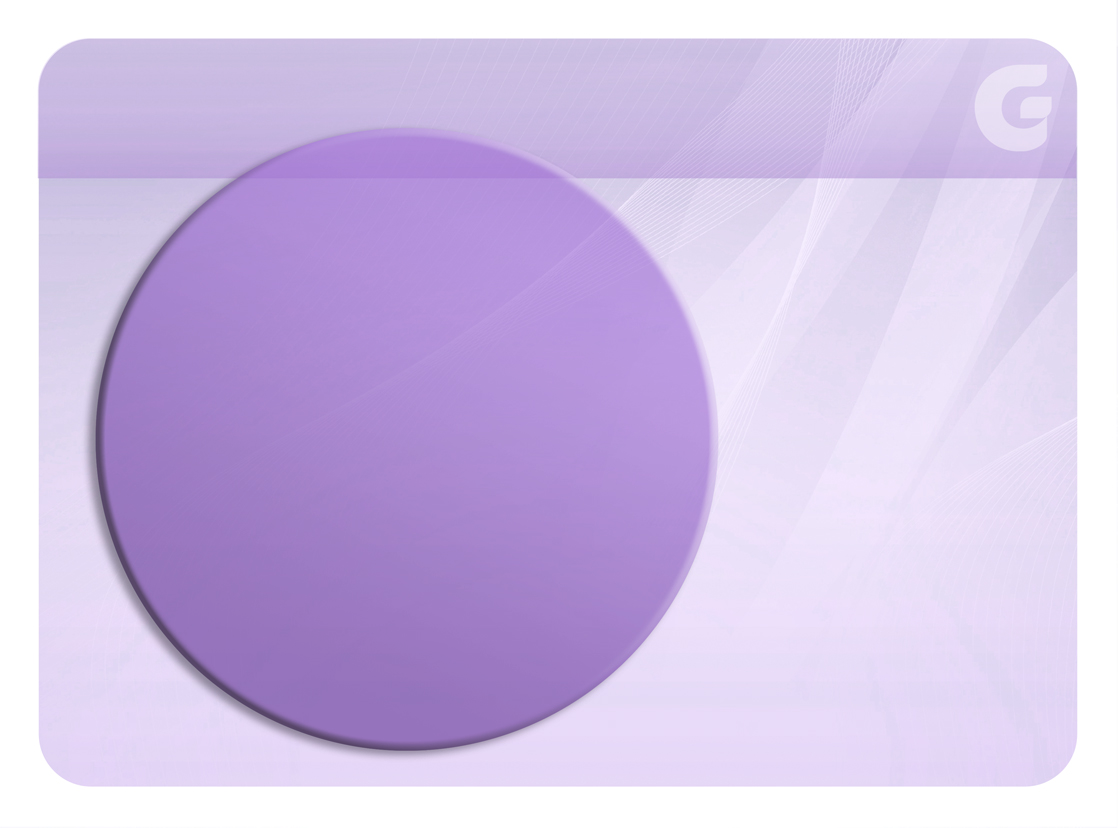 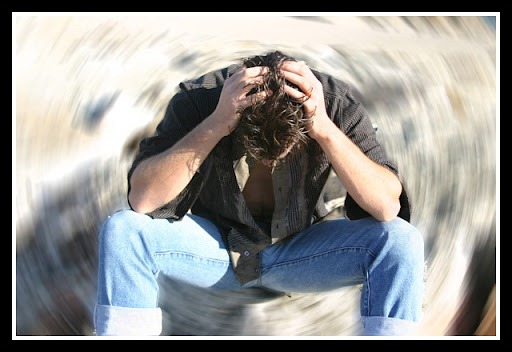 O que nos vincula ao obsessor é a afinidade moral
8
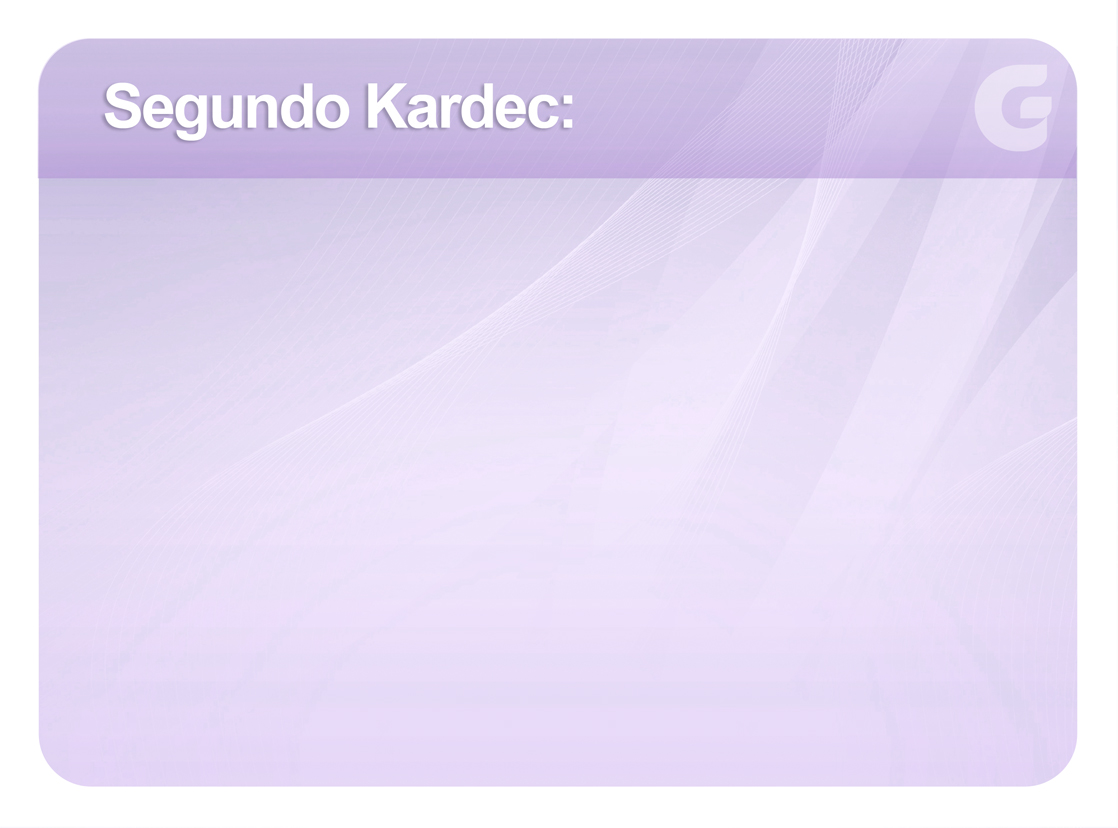 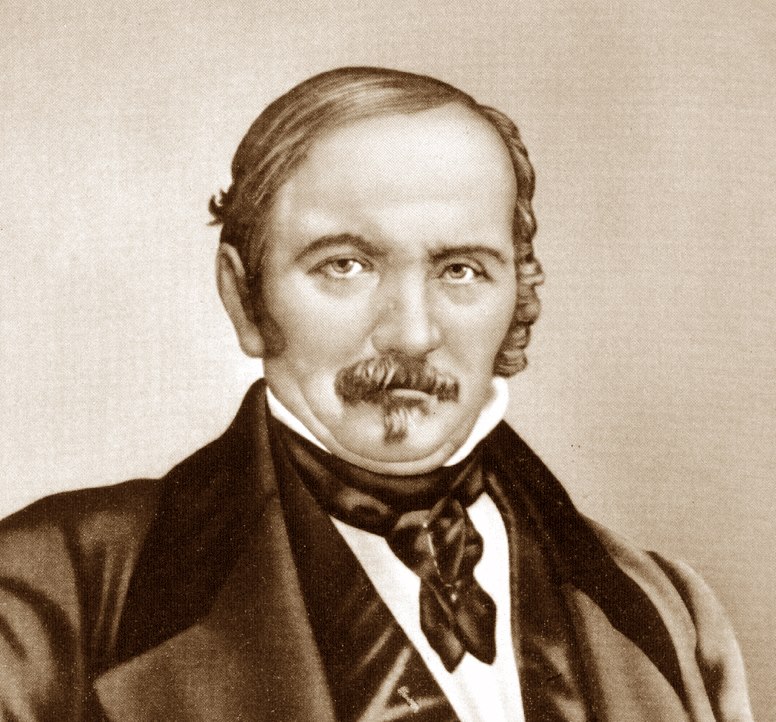 É preciso fazer o bem no limite
de suas forças, porque cada um responderá por todo o mal que resulte do bem que não tiver feito 
O Livro dos Espíritos, p.642
9
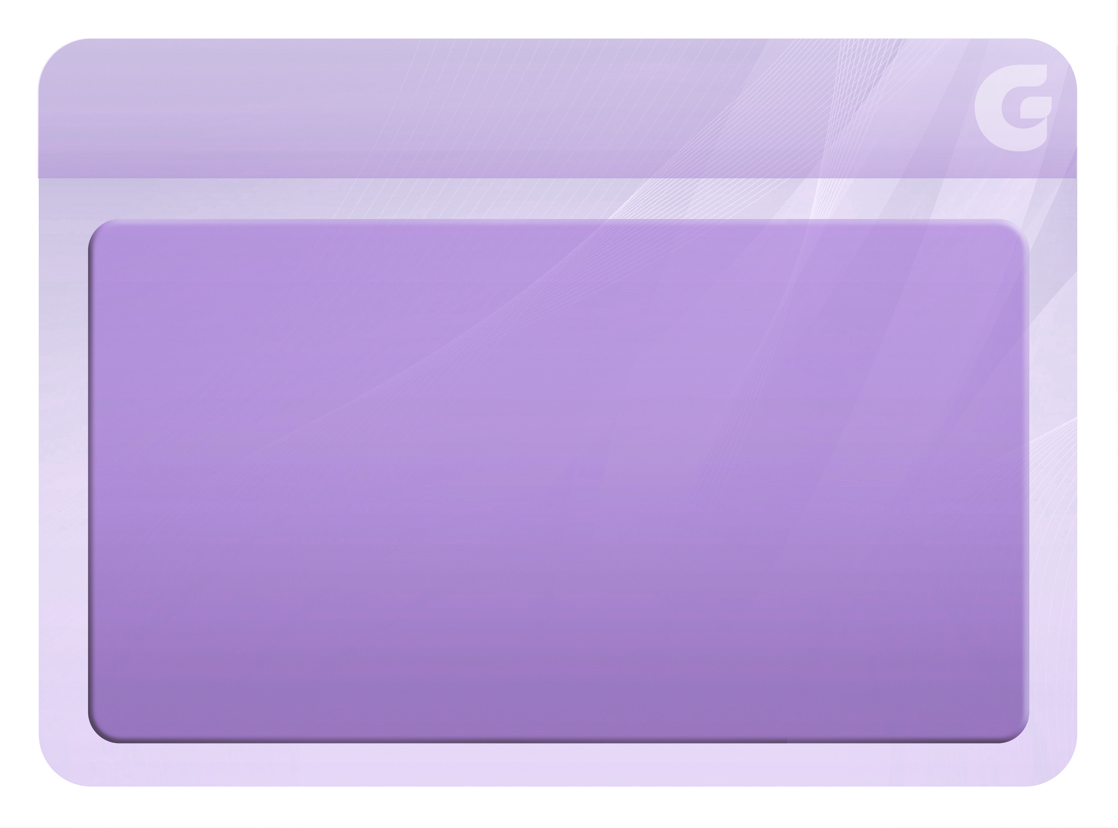 Quanto ao agente
da obsessão
10
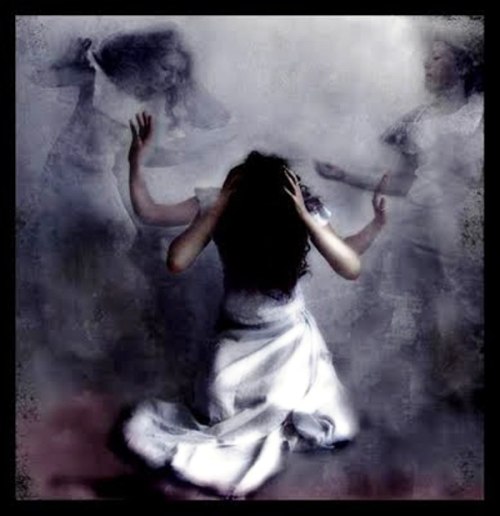 De desencarnado
sobre encarnado
11
De desencarnado
obsidiando desencarnado
12
De encarnado
obsidiando desencarnado
13
Obsessão mútua
14
Auto-obsessão
15
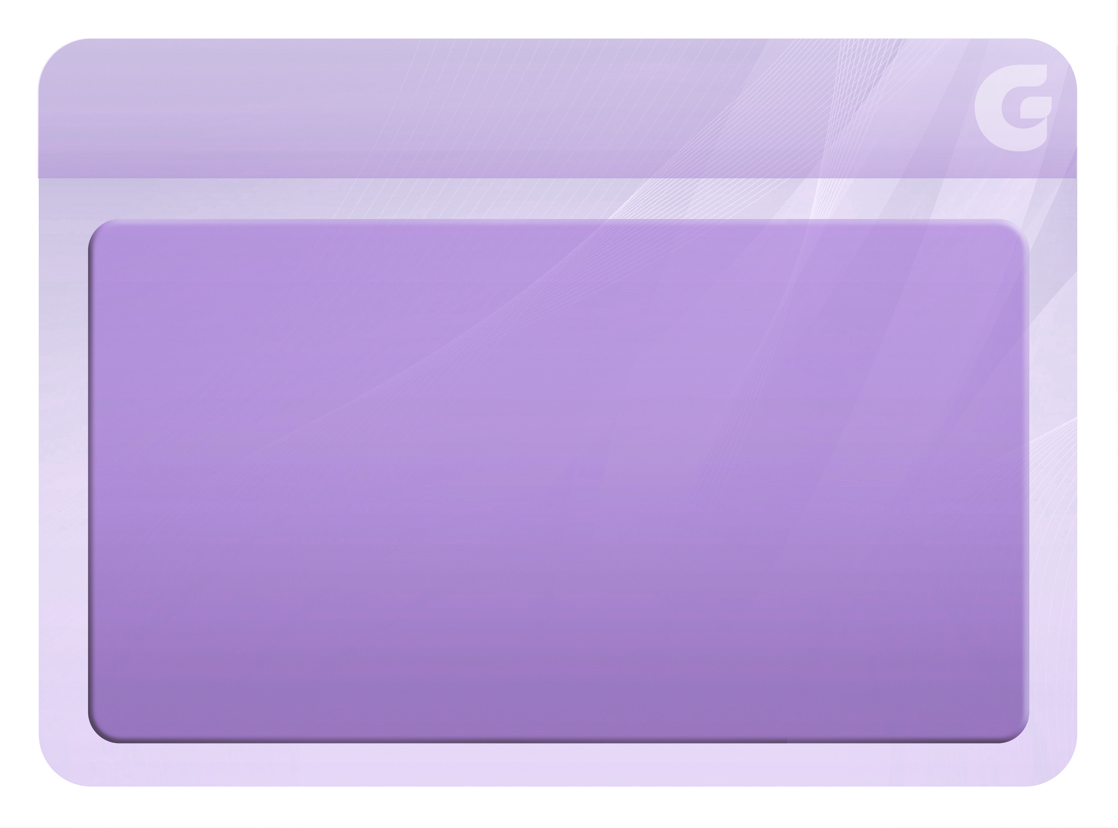 Os tipos ou graus
de obsessão
16
Obsessão simples
17
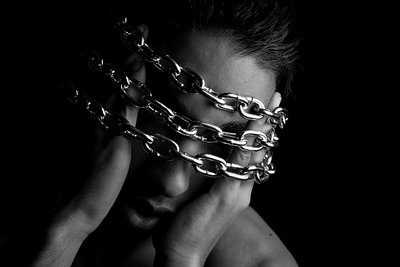 Fascinação
18
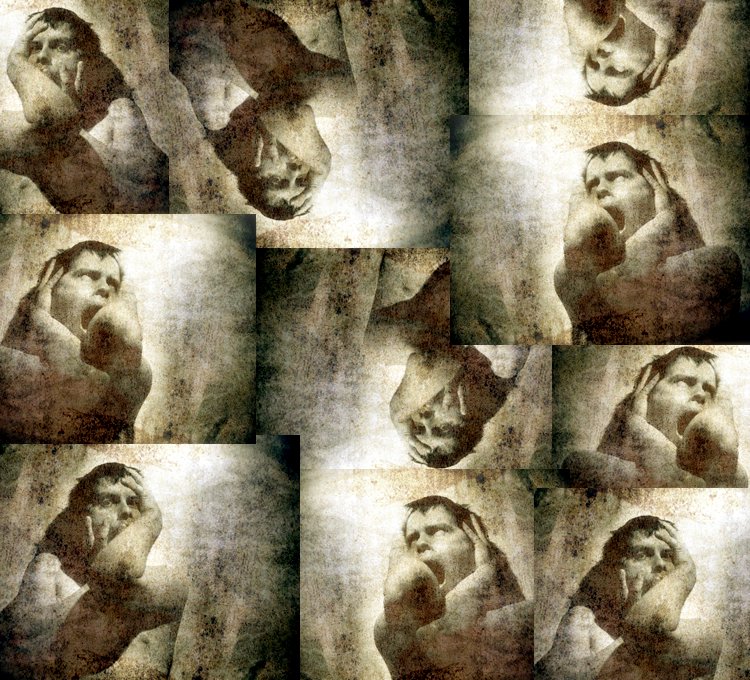 Subjugação
19
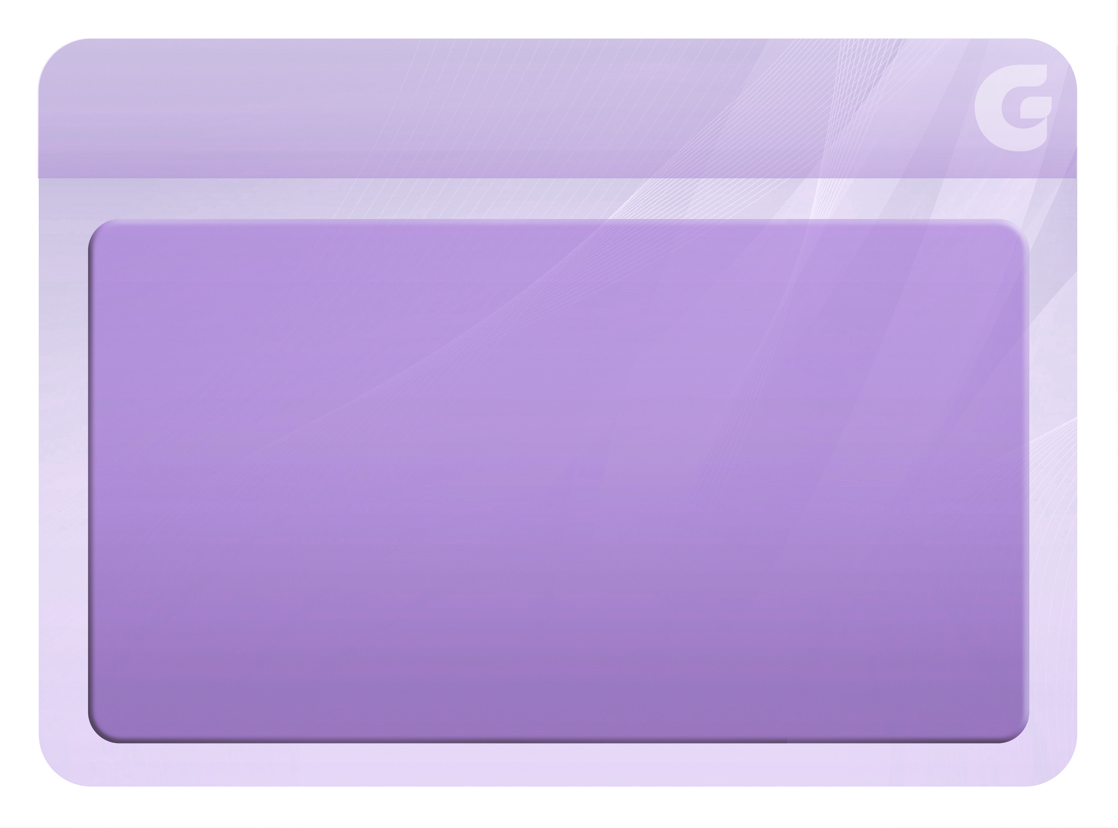 Duração da obsessão
20
De curta duração
Repetitiva, periódica
Permanente
21
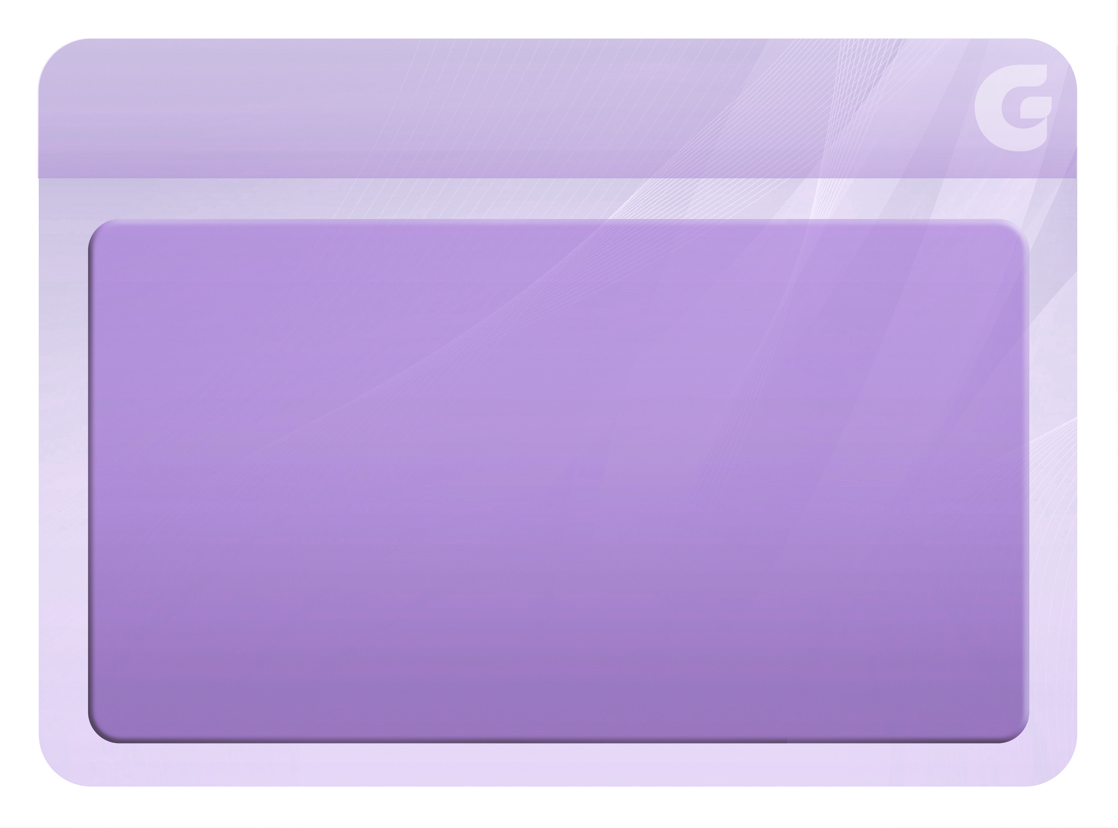 Como reconhecer quando alguém
está obsidiado?
22
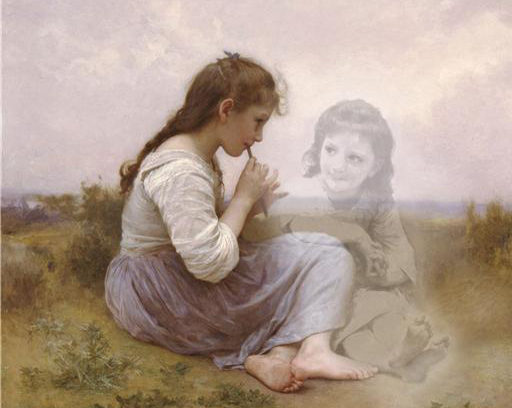 Ocorrem alterações nas ideias e no comportamento, tanto físico como emocional
23
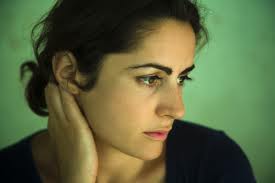 A pessoa fica
com o olhar fixo
24
Não encara as pessoas
25
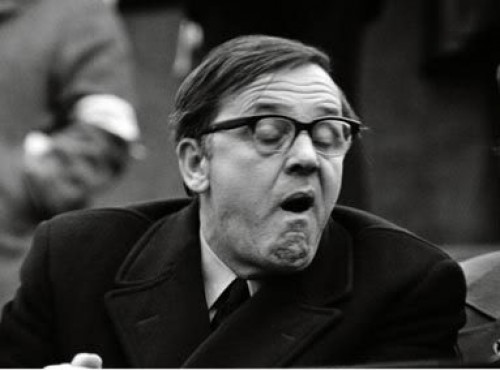 Tiques e cacoetes nervosos
26
Desleixo na aparência pessoal
27
Agitação, intranquilidade
28
Medo e desconfiança
sem motivos
29
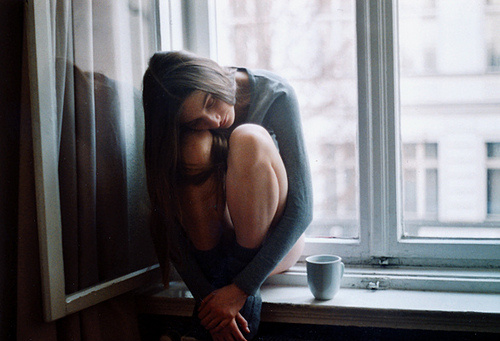 Apatia
30
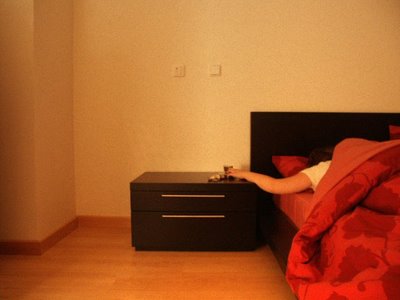 Sonolência
31
Mente dispersa
32
Ideia fixa
33
Excesso no falar, rir ou tristeza
34
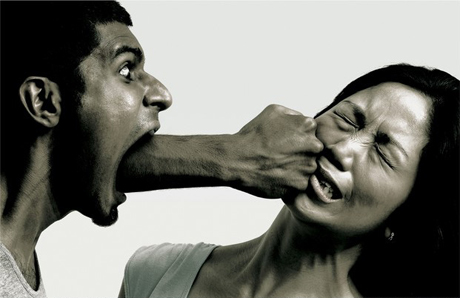 Agressividade gratuita
35
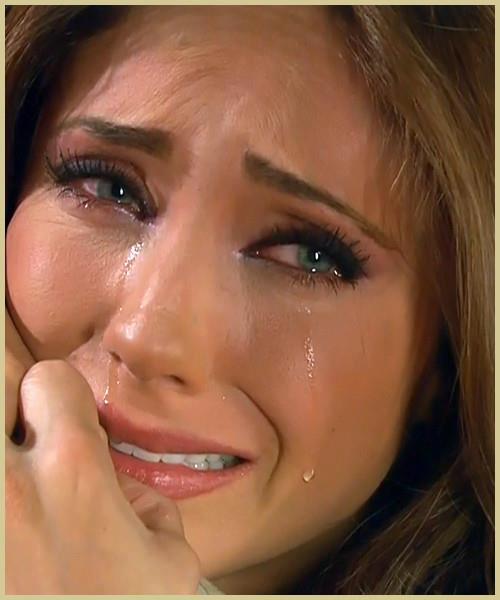 Choro sem motivo
e incontrolável
36
Ambição excessiva
Avareza desnecessária
37
Sexualidade exarcebada
38
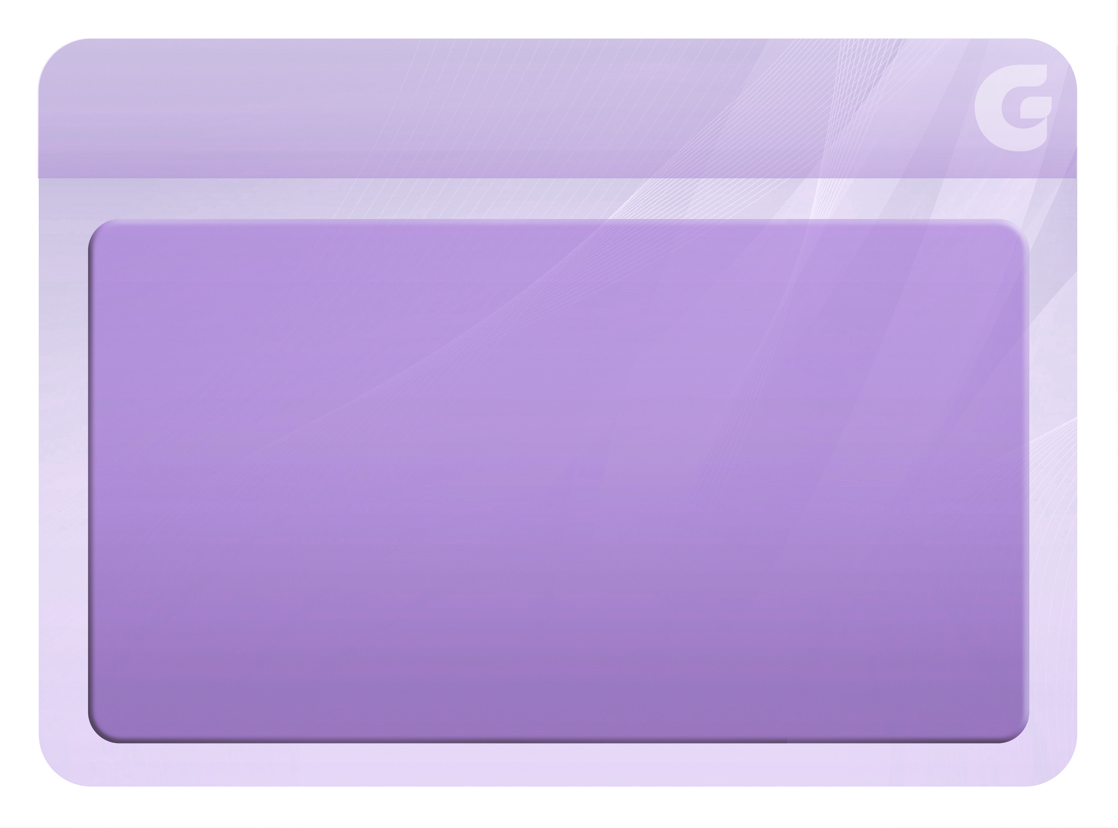 Obsessão e mediunidade
39
Mediunidade causa obsessão?
40
A obsessão surge mesmo
em pessoas que não são médiuns e em quem nunca conheceu nem praticou o Espiritismo Therezinha Oliveira
41
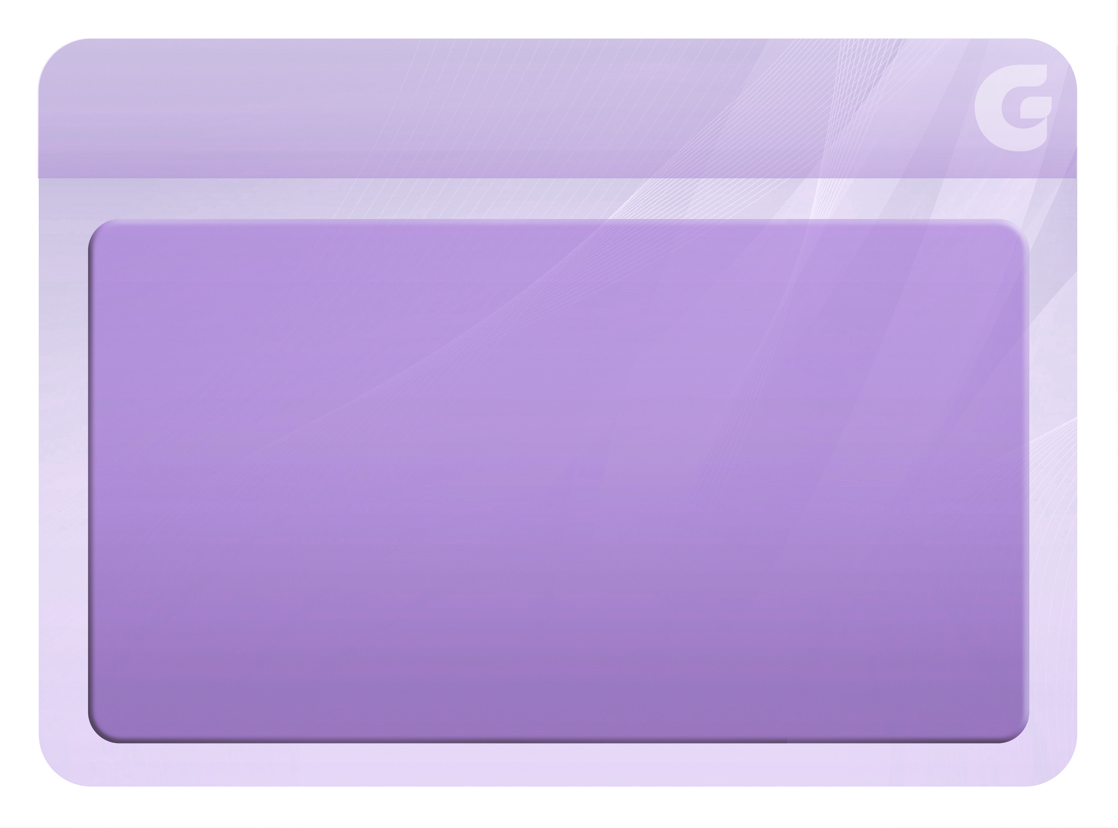 Sinais obsessivos
no médium
42
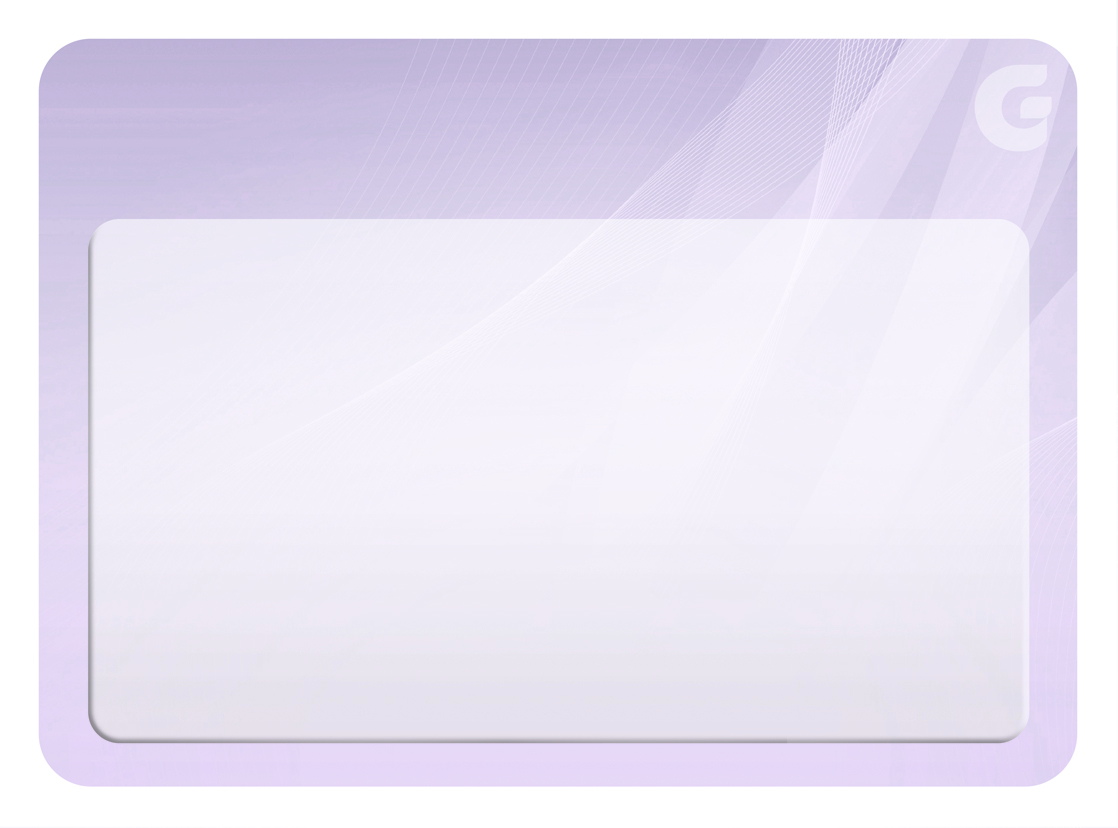 Sinais
43
Persistência de um Espírito
em se comunicar
44
Ilusão em que fica o médium para reconhecer comunicações falsas e ridículas
45
Acreditar na identidade absoluta dos comunicantes
46
Envaidecer-se com os elogios recebidos dos Espíritos que se comunicam
47
Não aceitar a opinião
dos outros sobre as comunicações recebidas
48
Afastar-se das pessoas
que querem ajudar
49
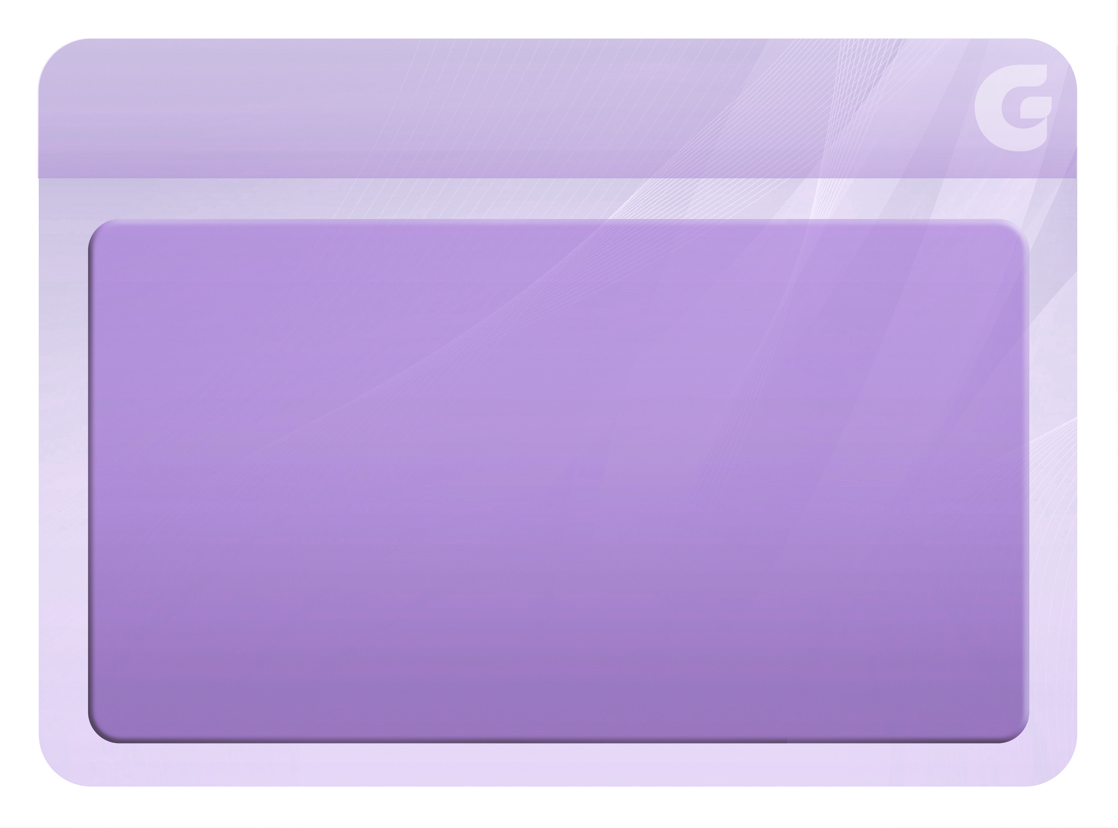 Atitude do médium ante a obsessão
50
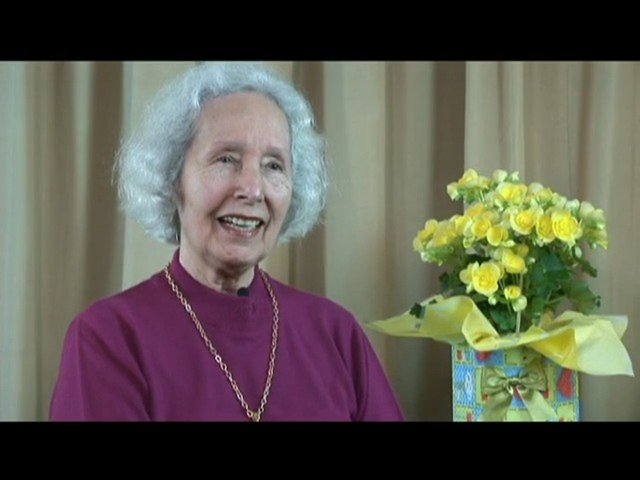 Submeter as manifestações que recebe à análise de pessoas capacitadas para as examinar, aceitando as críticas e sugestões Therezinha Oliveira
51
Prece do Médium no Evangelho Segundo
o Espiritismo
52
[Speaker Notes: Mandar por email a prece ao grupo de estudo no fórum virtual existente.]
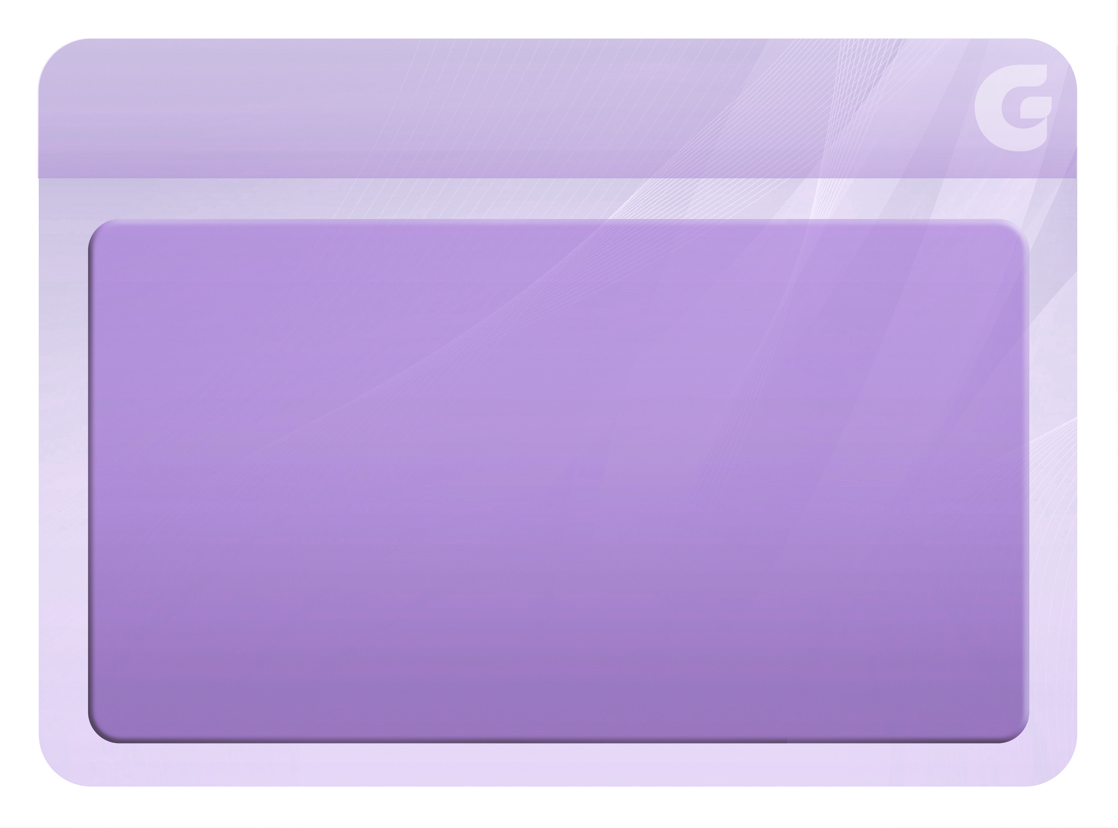 Como se curar
da obsessão?
53
Renovando-se moralmente
54
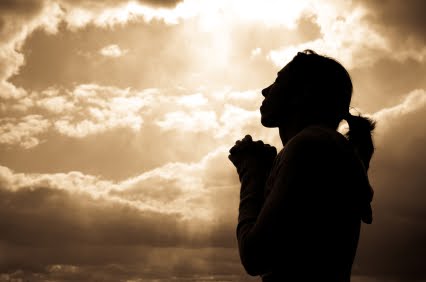 Orai pelos que vos
perseguem e vos maltratam 
Mateus, cap. 5, 44
55
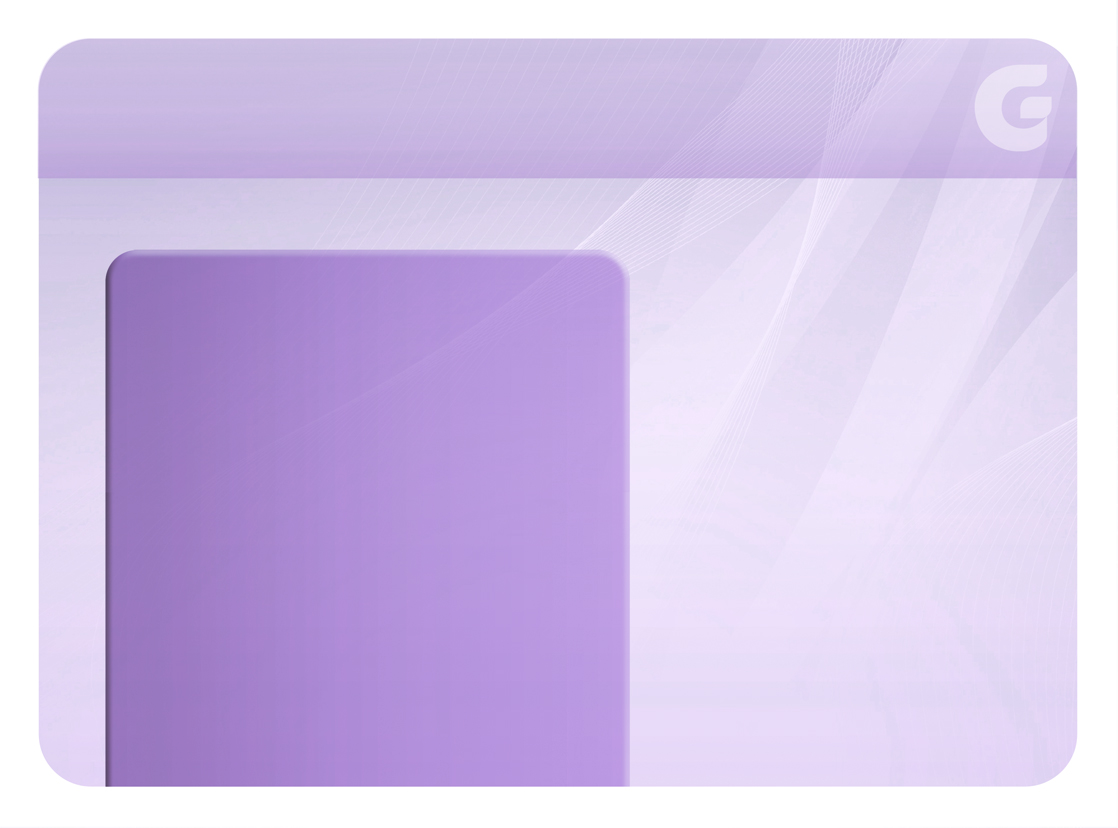 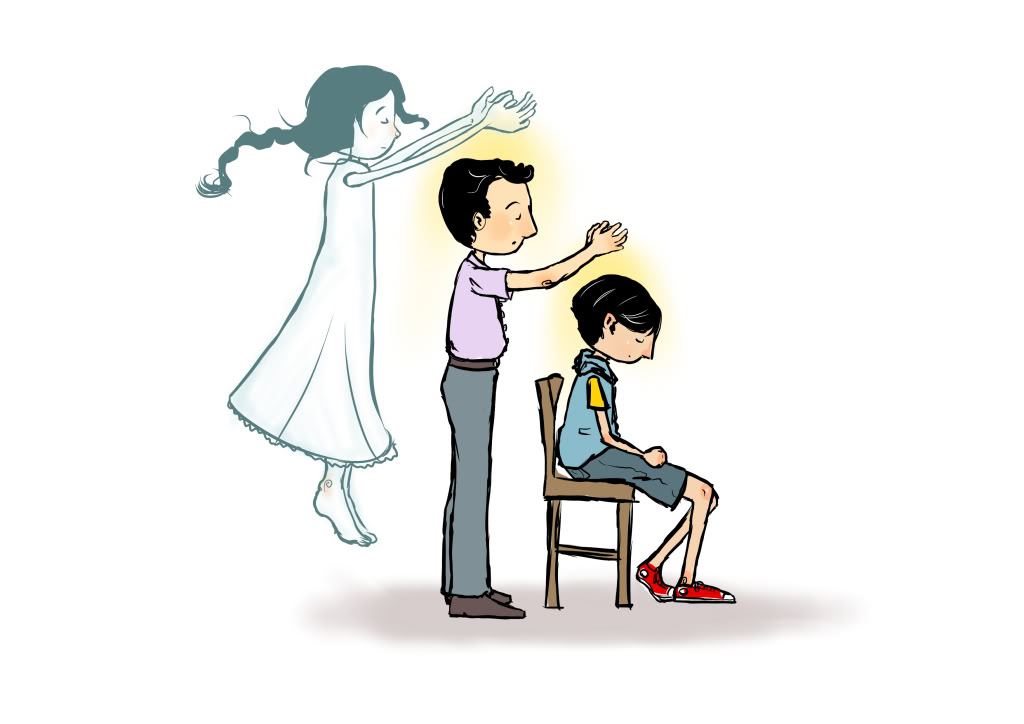 Passe
56
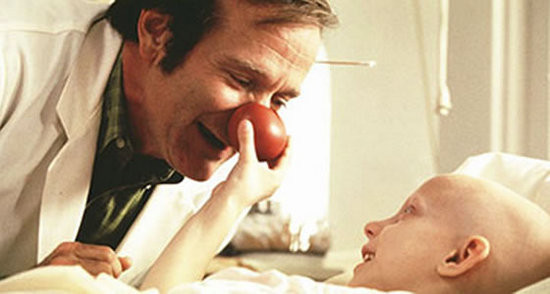 Exercício na prática do bem
57
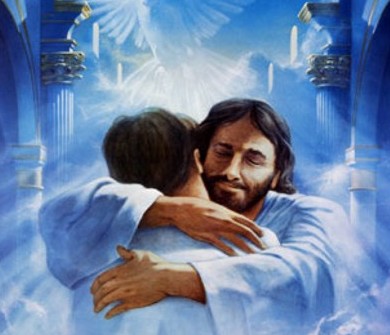 E acima de tudo, com AMOR
58
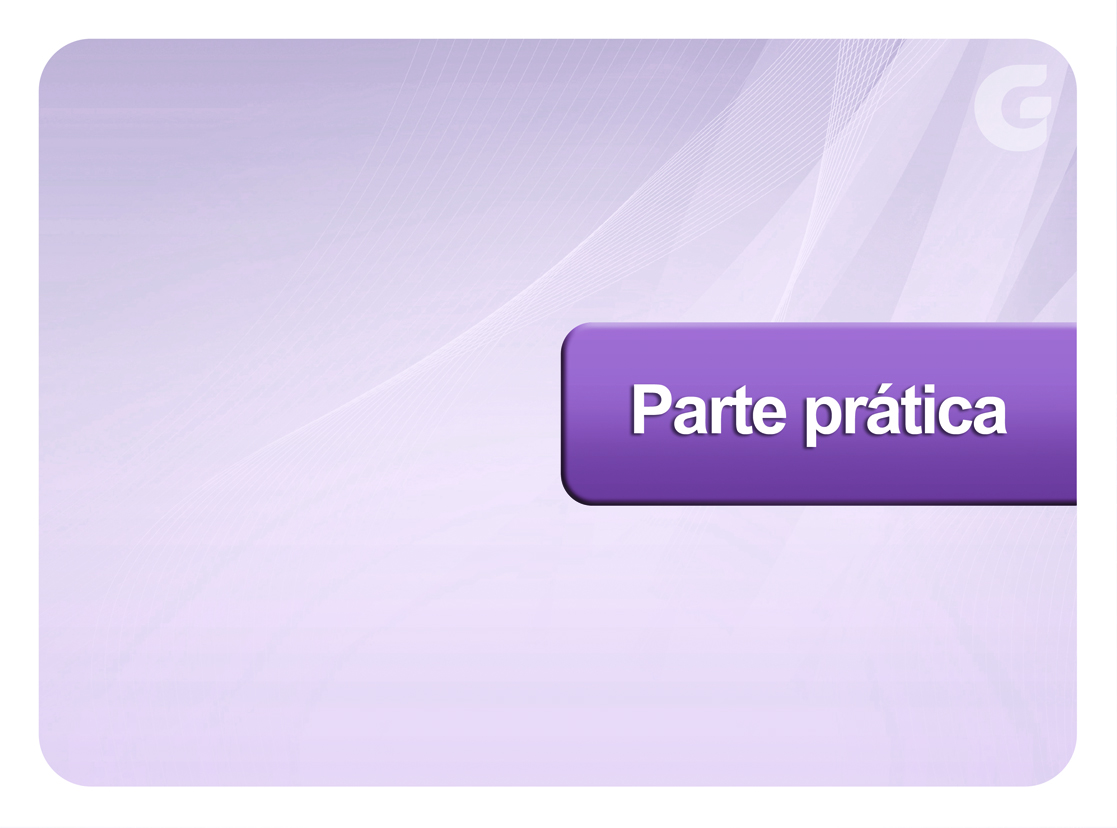 59
[Speaker Notes: Capítulo 3 – Fases do treinamento mediúnico. Pág. 104 a 112
4. 4ª fase – Envolvimento, pág. 104.
Semana 3 de 3]
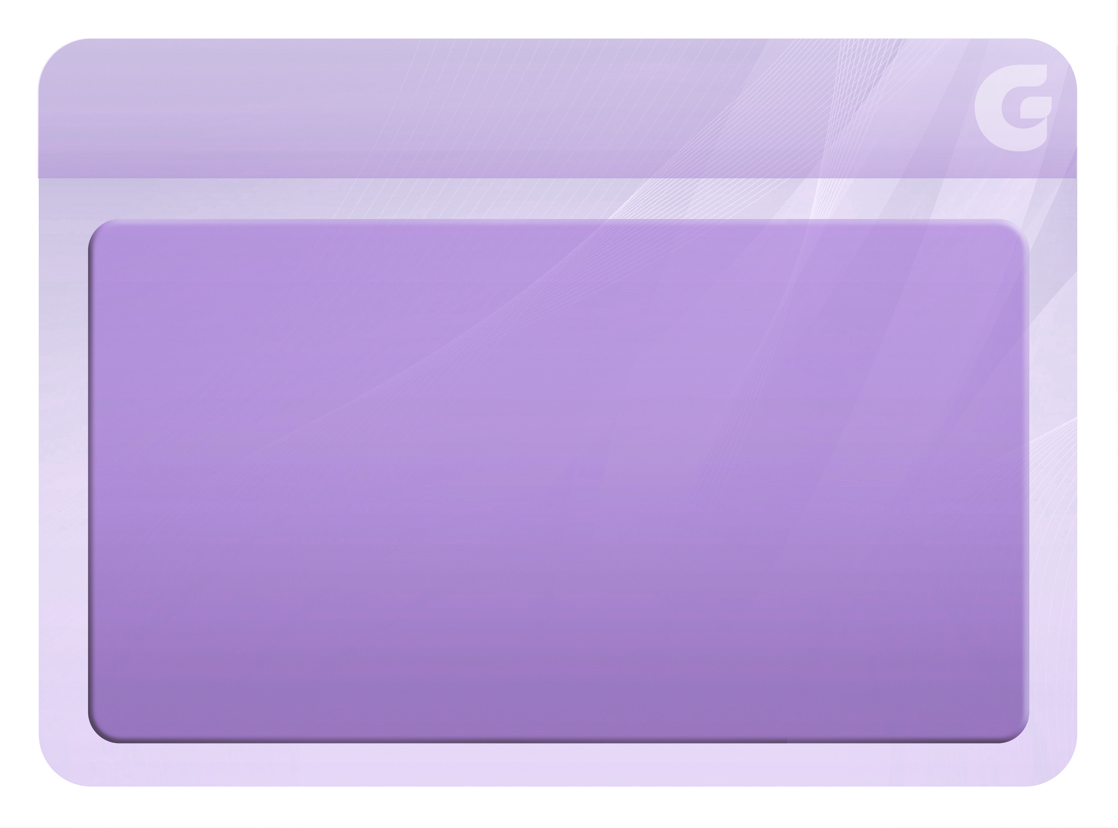 4ª FASE
ENVOLVIMENTO
60
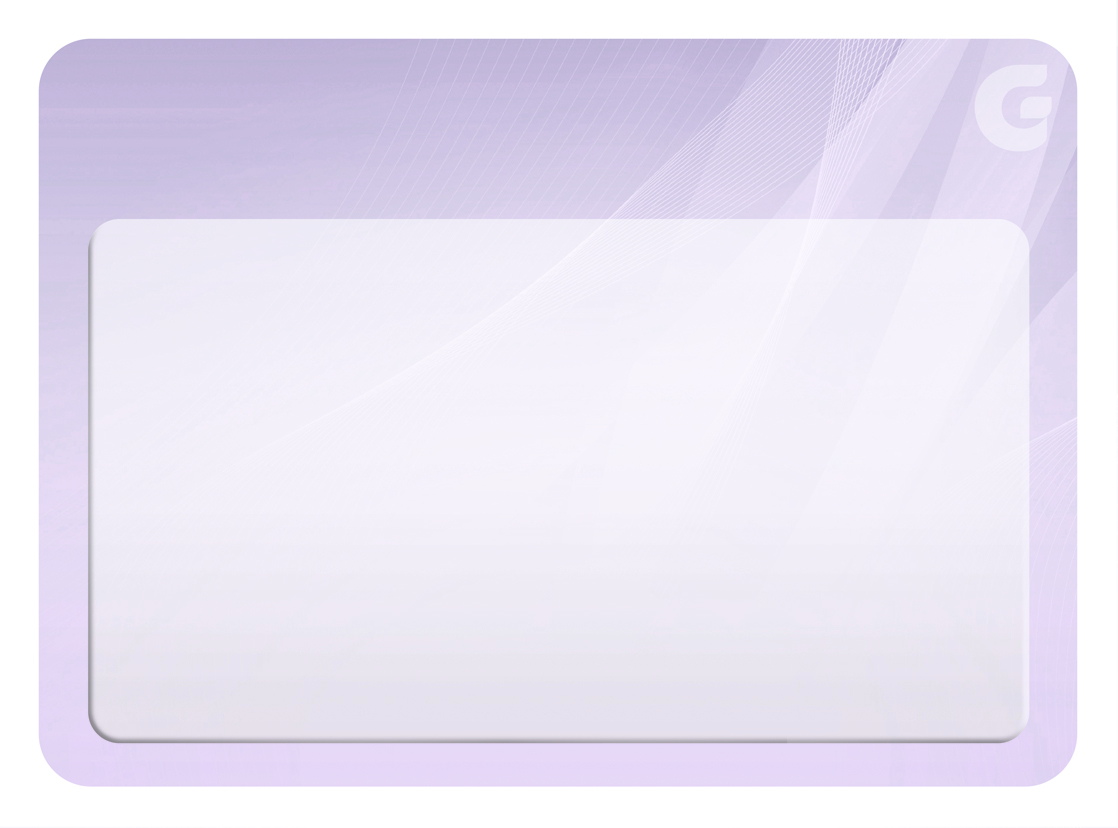 Objetivo
61
Permite ao médium avaliar a natureza do comunicante por meio de seu campo mental, para exercer controle sobre a comunicação Therezinha Oliveira
62
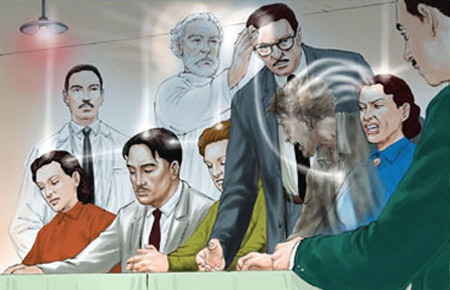 O médium deve evitar a comunicação quando esta
não for conveniente
63
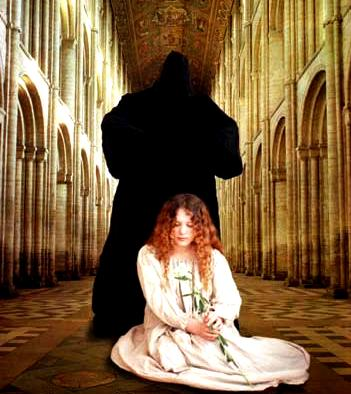 O exercício persistente e cuidadoso através das fases desenvolve o autocontrole     Therezinha Oliveira
64
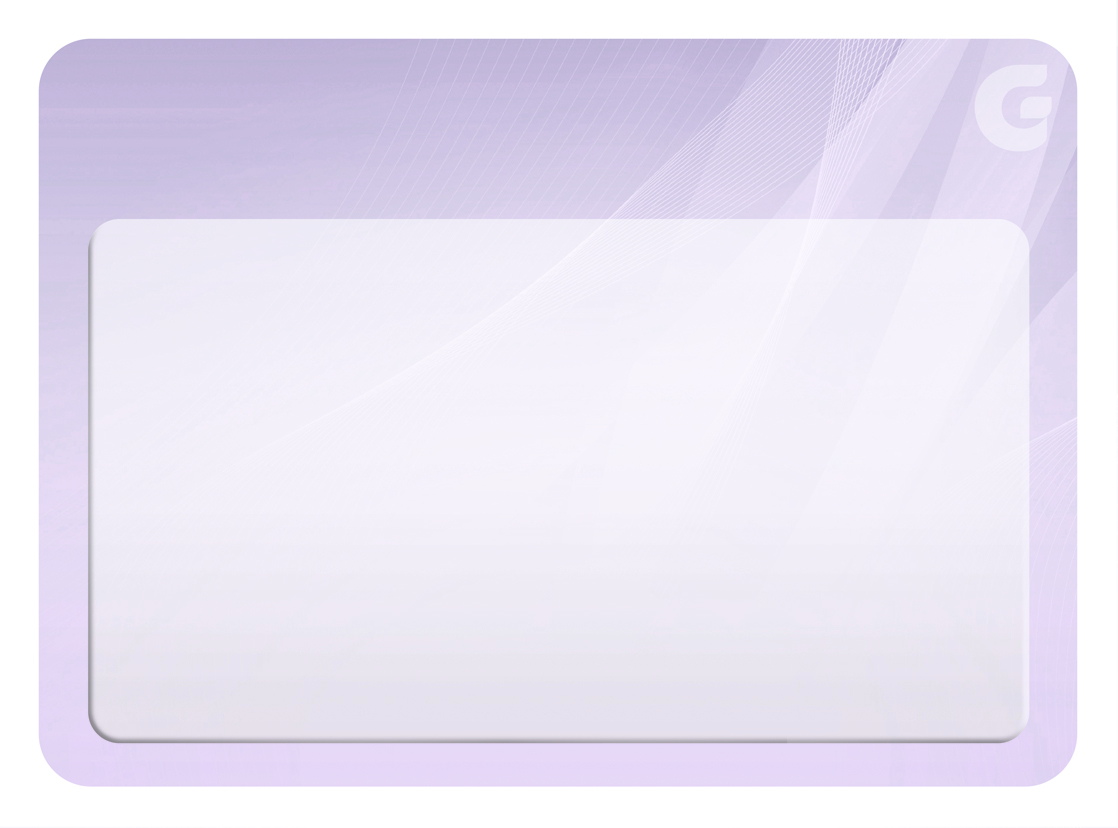 Como ocorre
65
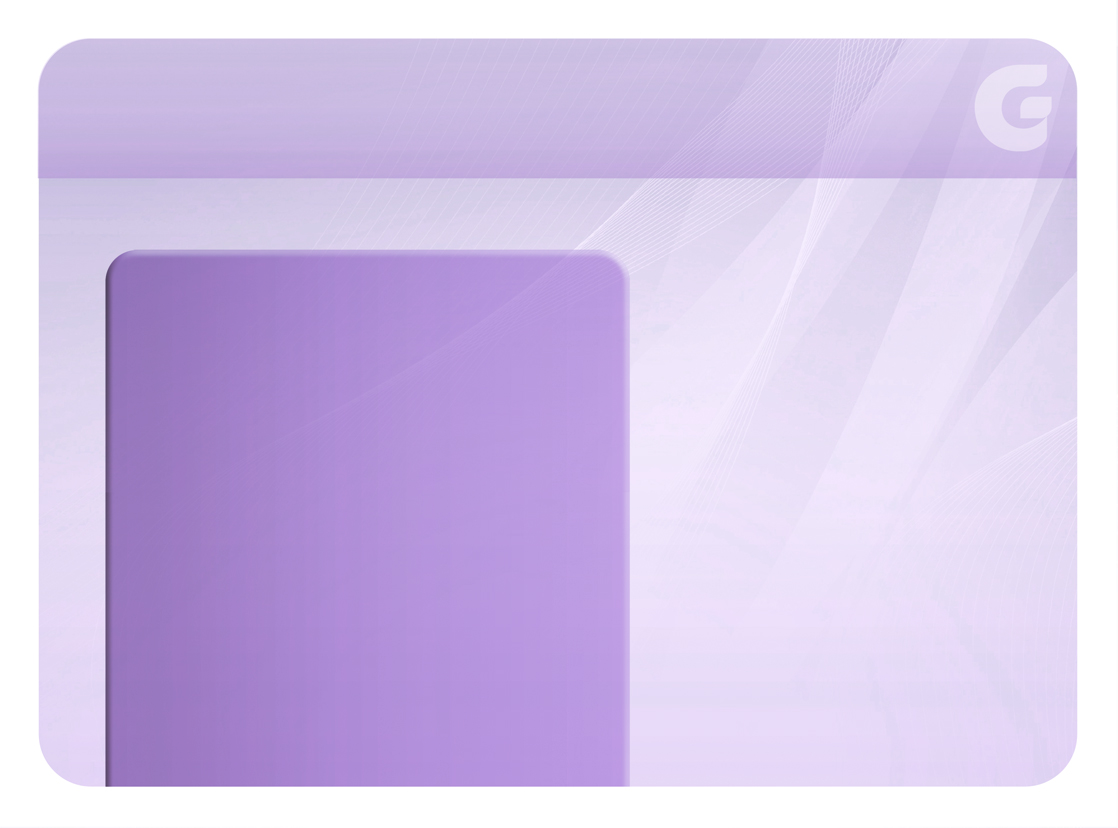 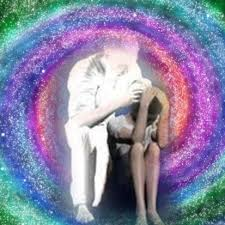 O guia mediúnico atuará sobre a mente do médium, sobrepondo-lhe os pensamentos Therezinha Oliveira
66
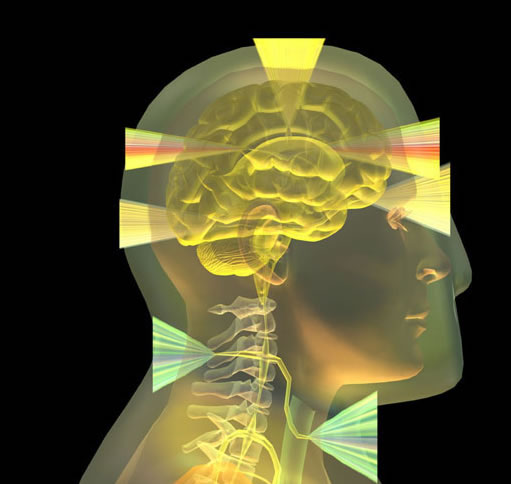 Em seguida, envolverá mais profundamente o seu períspirito, ativando o centro de força coronário Therezinha Oliveira
67
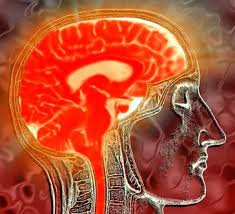 Conforme a região ativada do cérebro, a mediunidade será de vidência, de psicofonia, de psicografia, de audição Therezinha Oliveira
68
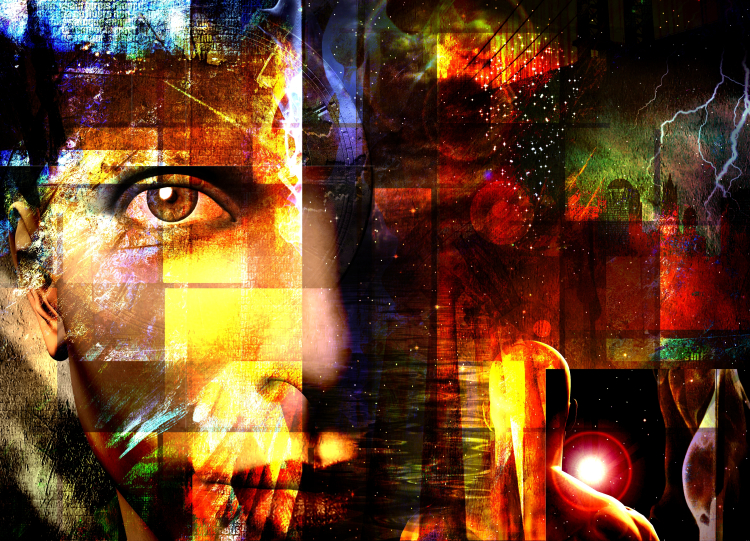 O médium é sempre responsável pela boa ordem do desempenho mediúnico Therezinha Oliveira
69
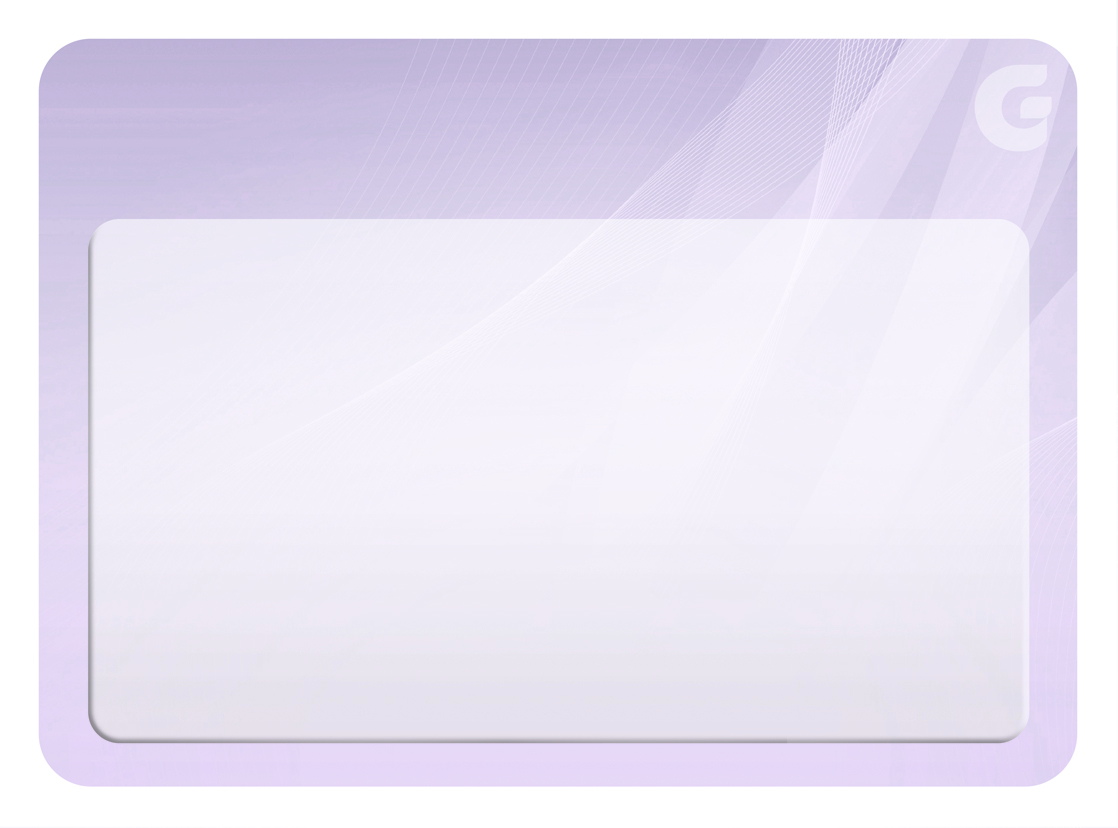 O que posso sentir?
70
Distanciamento do corpo
Pulsação e respiração aceleradas
Interferência mental
Alteração da vontade
Percepção mental da situação do Espírito
71
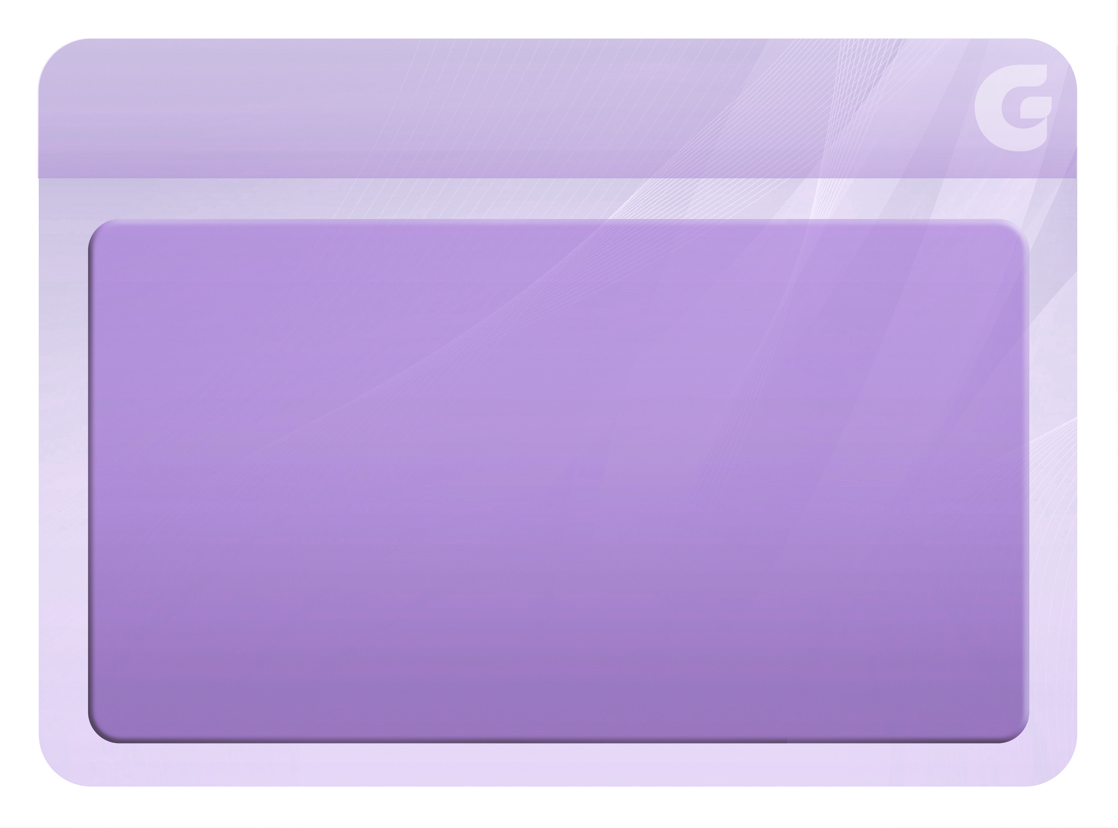 PREPARANDO-SE
PARA O EXERCÍCIO
72
[Speaker Notes: Capítulo 3 – Fases do Treinamento Mediúnico
Roteiro contido no item 4.4 Modelo para conduzir a fase. Páginas 107 a 109.
Ver material de apoio.]
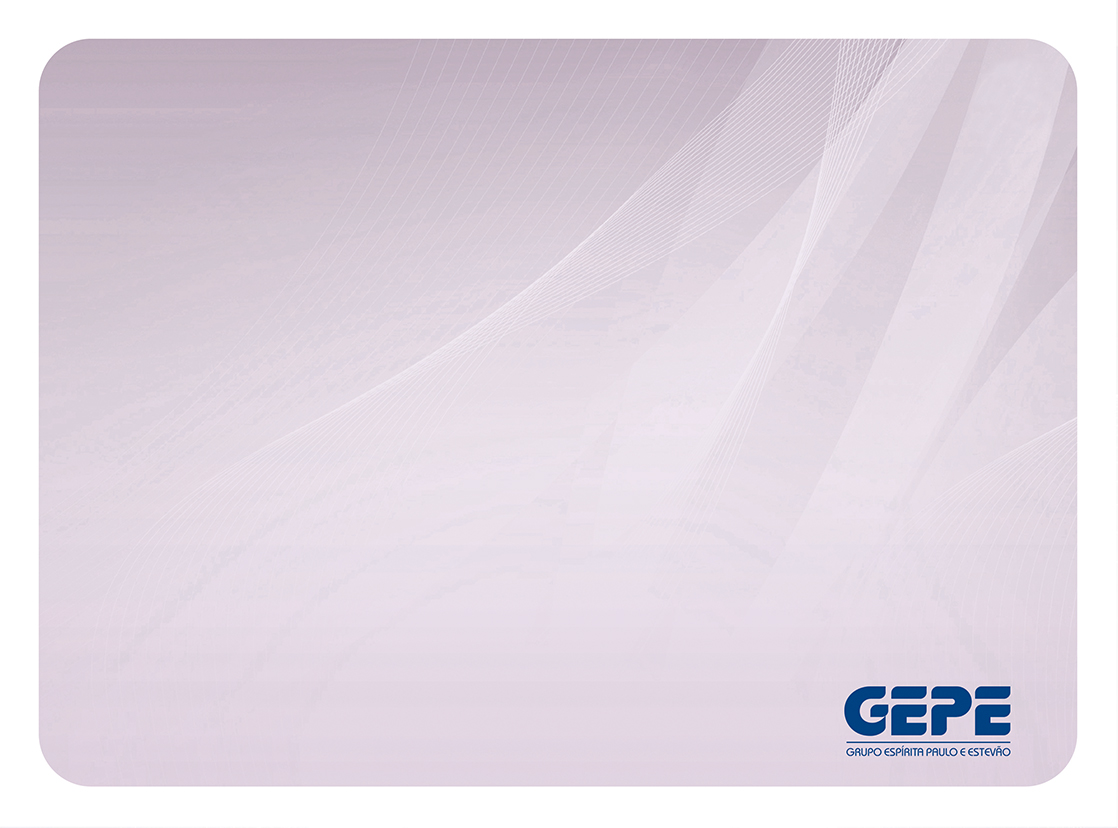 BIBLIOGRAFIA
Oliveira, Therezinha: Mediunidade. 15.ed.Campinas, SP: Allan Kardec, 2013.
Nilson, Teddy e Oliveira, Therezinha: Orientação Mediúnica. Campinas, SP: Centro Espírita “Allan Kardec” - Dep. Editorial, 2001.
Fortaleza, janeiro de 2014
73